Kurdistan Regional Government-Iraq
Ministry of Higher Education & Scientific Research
Salahaddin University
College of Education
Department of Mathematics
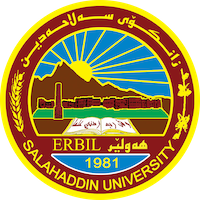 Advanced Programming
Lecture : Rebaz Yaseen Taha 
rebaz.taha@su.edu.krd

2022 -2023
Introduction to Programming
in C++
Section 1 - The Basics
Software Development Cycle
IDE
IDEs
Integrated Development Environments or IDEs
Supports the entire software development cycle
E.g. MS Visual C++, Borland, Code Warrior

Provides all the capabilities for developing software
Editor
Compiler
Linker
Loader
Debugger
Viewer
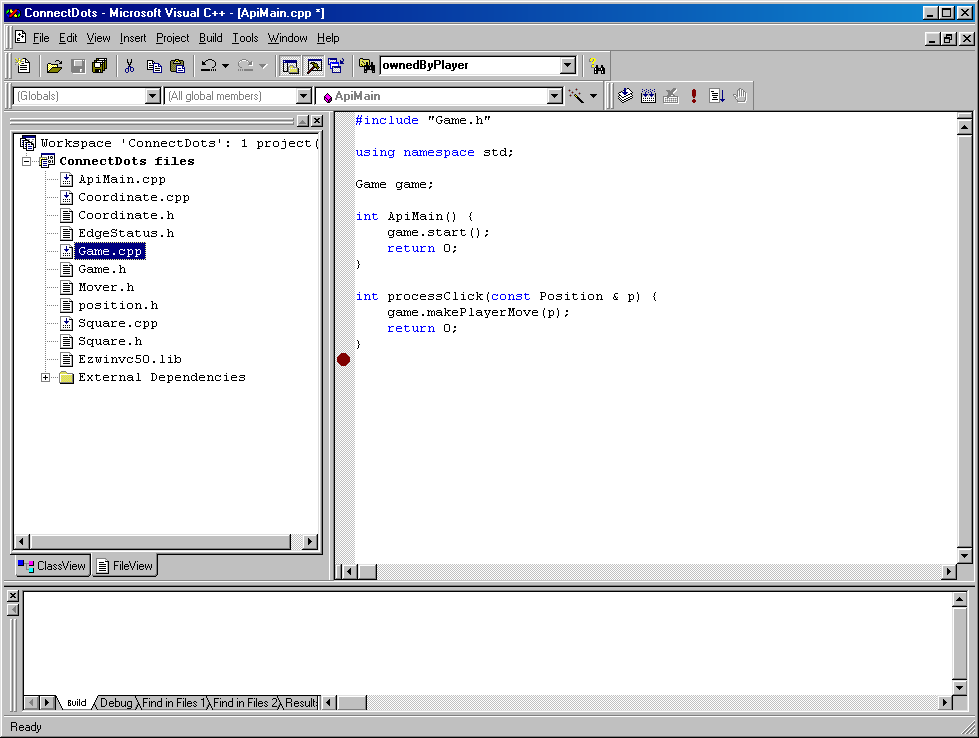 What are the Key Ingredients of a Program?
Common elements in programming languages:
Keywords (aka reserved words)
Defined in C++. Have a special meaning
Programmer-defined entities
Names made up by programmer
Used to represent variables, functions, etc.
Operators
Defined in C++
For performing arithmetic, comparison, etc. operations
Constructs
 Defined in C++
 Sequence, selection, repetition, functions, classes, etc.

Every programming language has a syntax (or grammar) that a programmer must observe
The syntax controls the use of the elements of the program
Object Oriented Programming
C++ is derived from C programming language – an extension that added object-oriented (OO) features.

- Lots of C++ syntax similar to that found in C, but there are differences and new features.

Popular because of the reuse of objects
Classes – template or blueprint for an object
Objects
Methods

Objects are organized in a hierarchy 
Super Classes
Sub Classes
The Evolution of C++
C (1972)
ANSI Standard C (1989)
Bjarne Stroustrup adds features of the language Simula (an object-oriented language designed for carrying out simulations) to C resulting in …
C++ (1983)
ANSI Standard C++ (1998)
ANSI Standard C++ [revised] (2003)
ANSI Standard C++ (2011)

The present C++
A general-purpose language that is in widespread use for systems and embedded
The most commonly used language for developing system software such as databases and operating systems

                                … the future: another Standard (2014 and 2017?)
C++ - an Object-Oriented Programming Language

Other examples: C# and Java

The modern approach to developing programs

	- Objects in a real-world problem are modeled as software objects



Warning: OO features were added to C++ as an “afterthought”

	- It is not a “true” OO language such as C# or Java
Program Organization
Program statement
Definition, e.g. function prototype
Declaration, e.g. variables and constants
Action
Executable unit - Action
Set of program statements – may be named
Different languages refer to named executable units by different names
Subroutine:  Fortran and Basic
Procedure: Pascal
Function: C++
Method: C++, C#, Java
The simplest C++ program consists of a single function named main. 

The syntax of such programs is shown below:

    #include <iostream>
    using namespace std;

    int main()
        {
        declaration(s)
        statement(s)
        return 0;
        }

The portions of the program shown in blue should always be present.
The declarations specify the data that is used by the program. These declarations can declare either constants or variables, for example.

The statements specify the algorithm for the solution to your problem.
Example – Algorithm for Converting Miles to Kilometers
Problem Input
		miles		distance in miles
Problem Output
		kms		distance in kilometers
Algorithm will use Conversion Formula
		1 mile = 1.609 kilometers
Formulate the algorithm that solves the problem.

Algorithm
1. Get the distance in miles.
2. Convert the distance to kilometers by multiplying by 1.609
3. Display the distance in kilometers.

Now convert the algorithm to program code!
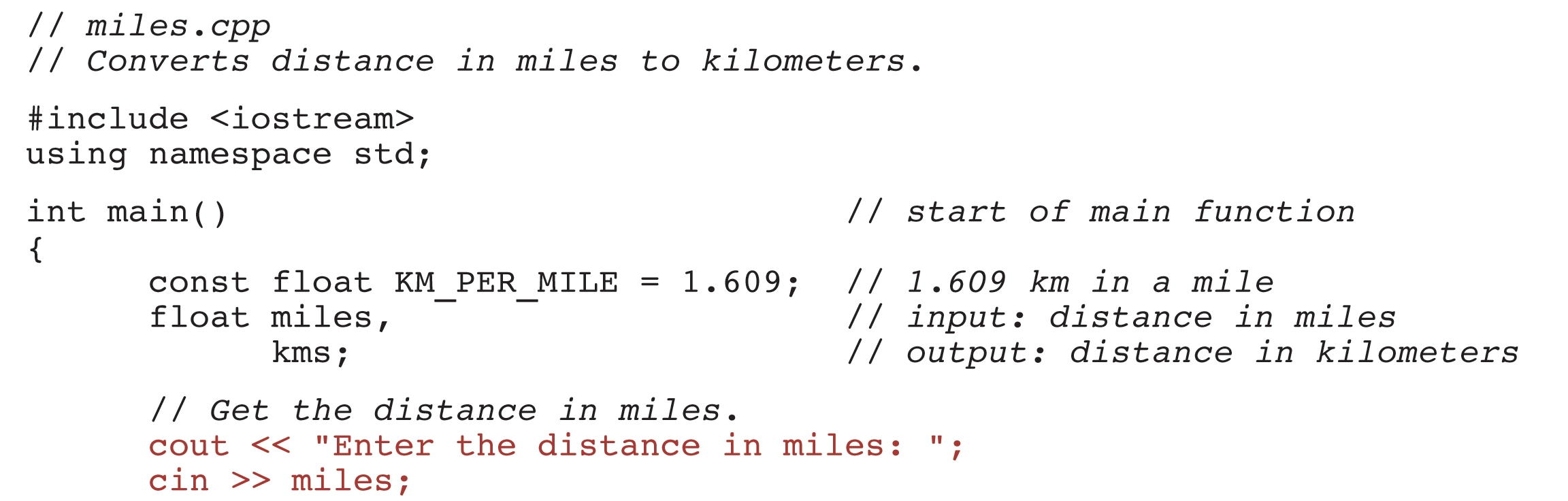 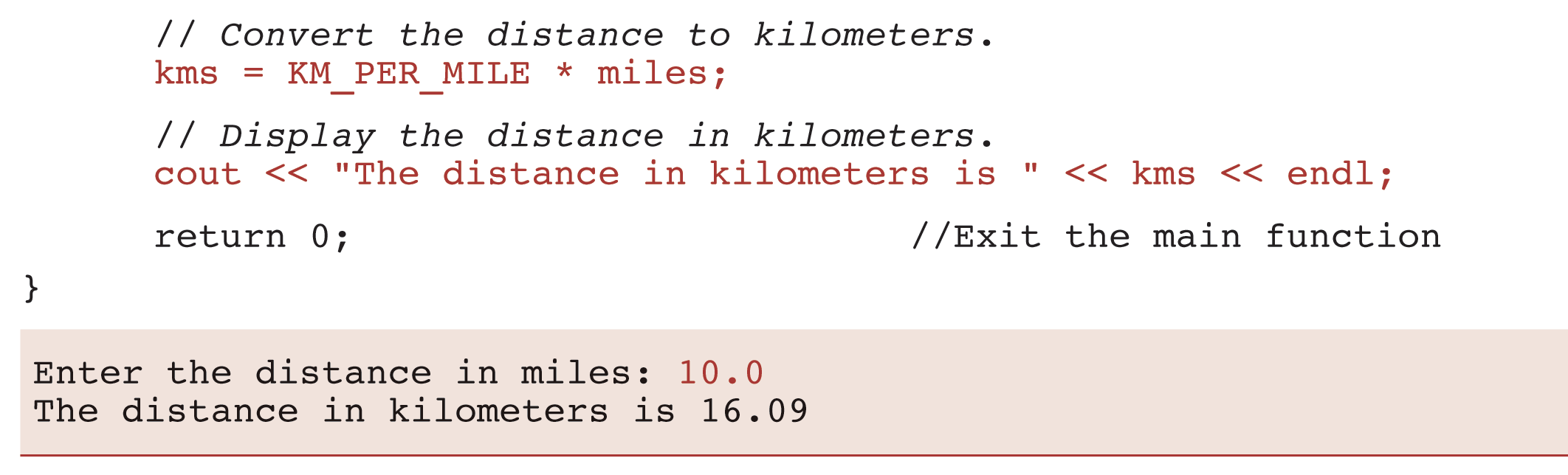 Statements

Statements are the executable “units” of a program.

Statements are the translation of an algorithm into program code.

Statements may be

	- Simple – typically one line of program code

	- Structured – a grouping of a number of statements
		E.g. control structures; functions; etc.

Statements must be terminated with a ; symbol.
Program statements may be executed by one of three control structures:

	- Sequence – execute statements one after the other

	- Selection – select which statement(s) to execute

	- Repetition – repeatedly  execute statement(s)
#include <iostream>
    using namespace std;

    int main()
        {
        declaration(s)
        statement(s)
        return 0;
        }
#include <iostream>
    using namespace std;

    int main()
        {
        declaration(s)
        statement(s)
        return 0;
        }
The #include Directive
Preprocessor directive

Inserts the contents of another file into the program

		iostream is C++ library of input/output functions

	This includes cout and cin

Do not use ; at end of #include statement
The namespace Directive

This directive allows the cout and cin statements to be used in a program without using the prefix std::

With this directive, may write

	cin or cout

Otherwise, we would have to write

	std::cout or std::cin

Must use ; at end of namespace directive
#include <iostream>
    using namespace std;

    int main()
        {
        declaration(s)
        statement(s)
        return 0;
        }
Declarations - Constants and Variables

Constants are data that having unchanging values.

Variables, as their name implies, are data whose values can change during the course of execution of your program.

For both constants and variables, the name, the data type, and value must be specified.

Any variable in your program must be defined before it can be used


Data type specifies whether data is integral, real, character or logical.
Constants

Syntax
	const  type  name = expression; 

The statement must include the reserved word const, which designates the declaration as a constant declaration.

The type specification is optional and will be assumed to be integer.

Examples

	const float TAXRATE = 0.0675;
	const int NUMSTATES = 50;

Convention is to use uppercase letters for names of constants.
The data type of a constant may be one the types given below
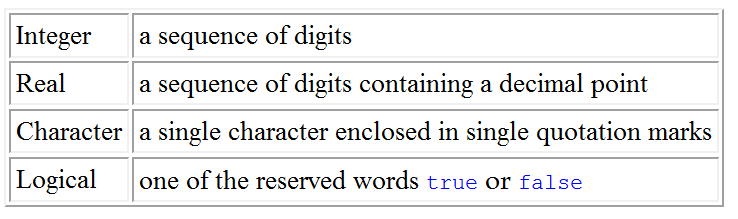 A Simple, Yet Complete, C++ Program

  Program producing output only

        // Hello world program

        #include <iostream>
        using namespace std;

        int main()
          {
          cout << "Hello world!" << endl;
          return 0;
          }
Comment
Preprocessor 
directives
Function named main() indicates start of the program
Ends execution
of main() which ends the program
Let us look at the function main()
int main()
          {
          cout << "Hello world!" << endl;
          return 0;
          }

This example introduces the notion of a text string
	 "Hello world!"
The basic data types supported by C++ are shown in the table below
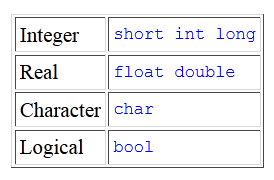 The three integer types allow for whole numbers of three different sizes. 
The two real types permit numbers with decimal parts with two different amounts of precision. 
Finally, there is one type for character data that consists of a single character, and one type for logical values that are either true or false.
The cout Output Statement
Used to display information on computer screen
It is declared in the header file iostream
Syntax

		cout << expression;

Uses << operator to send information to computer screen
	cout << "Hello, there!";

Can be used to send more than one item
	cout << "Hello, " << "there!";
To get multiple lines of output on screen
       Either
	- Use the endl function
	 		cout << "Hello, there!" << endl;
Or
	- Use \n in the output string
	 		cout << "Hello, there!\n";
Example

#include <iostream>
using namespace std;

int main()
 {
 cout <<  "    *     " << endl;
 cout <<  "  ***   " << endl;
 cout << " ***** " << endl;
 cout << "     *     " << endl;
 cout << "     *     " << endl;
cout << "      *     " << endl;
 }
#include <iostream>
using namespace std;
int main() {
  double radius;
  double area;

  // Step 1: Set value for radius
  radius = 20;

  // Step 2: Compute area
  area = radius * radius * 3.14159;

  // Step 3: Display the area
  cout << "The area is ";
  cout << area << endl;
}
Example
The cin Statement
Used to read input from keyboard

It is declared in the header file iostream

Syntax

	cin >> variable

Uses >> operator to receive data from the keyboard and
	assign the value to a variable

Often used with cout to display a user prompt first

May use cin to store data in one or more variables
Can be used to input more than one value

	cin >> height >> width;

Multiple values from keyboard must be separated by spaces

Order is important: first value entered goes to first variable, etc.
Example Program – Use of cout to prompt user to enter some data
#include <iostream>
#include <string>
using namespace std;
int main() 
{
	string name;
	cout << "What is your name? "; 
	    cin >> name;

	cout << "Hello there, " << name;
	return 0;
}
Names
Used to denote language- and programmer-defined elements within the program

A valid name is a sequence of
Letters (upper and lowercase)
Digits
A name cannot start with a digit
Underscores
A name should not normally start with an underscore

Names are case sensitive
MyObject is a different name than MYOBJECT

There are two kinds of names
Keywords
Identifiers
Keywords
Keywords are words reserved as part of the language - syntax
Example int, return, float, double

They cannot be used to name programmer-defined elements

They consist of lowercase letters only

They have special meaning to the compiler
Identifiers
Identifiers are the names given to programmer-defined entities within the program – variables, functions, etc.

Identifiers should be 

Short enough to be reasonable to type (single word is the norm)
Standard abbreviations are fine
Long enough to be understandable
When using multiple word identifiers capitalize the first letter of each word – but this is just a convention

Examples
Min
Temperature
CameraAngle
CurrentNbrPoints
Example - Valid and Invalid Identifiers
Integer Data Types
Designed to hold whole numbers

Can be signed or unsigned
12     -6     +3

Available in different sizes (in memory): short, int, and long

Size of short  size of int  size of long
Floating-Point Data Types
Designed to hold real numbers
	12.45      -3.8

Stored in a form similar to scientific notation

All numbers are signed

Available in different sizes (space in memory: float, double, and long double

Size of float  size of double  size of long double
Numeric Types in C++
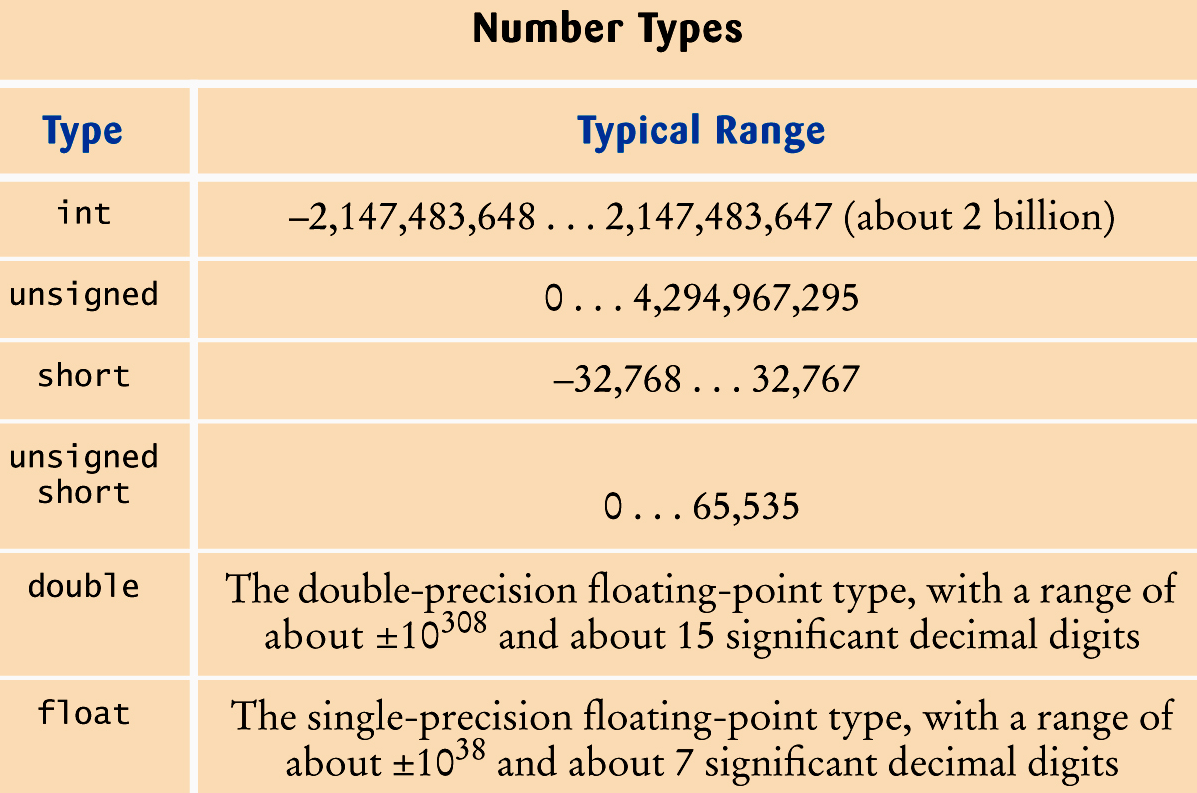 Defining Variables
Variables of the same type can be defined

On  separate lines:

	int length;
	int width;
	unsigned int area;

On the same line:

	int length, width;
	unsigned int area;

Variables of different types must be in different definitions
Declaring Variables
int x;         // Declare x to be an
               // integer variable;

double radius; // Declare radius to
               // be a double variable;

char a;        // Declare a to be a
               // character variable;
Variable Assignments and Initialization
Assignment

Uses the = operator

Has a single variable on the left side and a value (constant, variable, or expression) on the right side

Copies (i.e. assigns) the value on the right to the variable on the left. (An expression is first evaluated)

Syntax

		variable = expression ;
	
		item = 12;  // constant
		Celsius = (Fahrenheit - 32) * 5 / 9;  // expression
		y = m * x + b;  // expression
Assignment Statement
int NewStudents = 6;
int OldStudents = 21;
int TotalStudents;

TotalStudents = NewStudents + OldStudents;
Variable Assignments and Initialization
Initialization

Initialize a variable: assign it a value when it is defined:
	int length = 12;

Or initialize it later via assignment

Can initialize some or all variables:
	int length = 12, width = 5, area;

A variable cannot be used before it is defined
Arithmetic Operators
Used for performing numeric calculations

			               Basic Arithmetic Operators
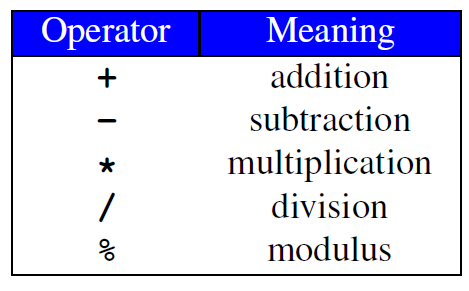 / Operator
/ (division) operator performs integer division if both operands are integers

	cout << 13 / 5;    // displays 2
	cout << 91 / 7;    // displays 13

If either operand is floating point, the result is floating point

cout << 13 / 5.0;  // displays 2.6
cout << 91.0 / 7;  // displays 13.0
% Operator
% (modulus) operator computes the remainder resulting from integer division

	cout << 13 % 5;   // displays 3

% requires integers for both operands

	cout << 13 % 5.0; // error
Remainder Operator
Remainder is very useful in programming. 
For example, an even number % 2 is always 0 and an odd number % 2 is always 1. 
So you can use this property to determine whether a number is even or odd. 
Suppose today is Saturday and you and your friends are going to meet in 10 days. What day is in 10 days? You can find that day is Tuesday using the following expression:
Expressions
Can create complex expressions using multiple mathematical (and other) operators

An expression can be a constant, a variable, or a combination of constants and variables

Can be used in assignment, with cout, and with other statements:

	area = 2 * PI * radius;

	cout << "border length of rectangle is: " << 2*(l+w);
Expressions

Expressions are a grouping of variables, constants and operators.

C++ has a defined order of precedence for the order in which operators are used in an expression
	- It is not just a left-to-right evaluation

Brackets (aka parentheses) can be used to change the defined order in which operators are used.

Example
#include <iostream>
using namespace std;
int main()
{
  cout << (1 + 2 + 3) / 3 << endl; // not the same as 1+2+3/3
  return 0;
}
Expressions
Multiplication requires an operator:
	Area=lw is written as Area = l * w;

There is no exponentiation operator:
	Area=s2 is written as Area = pow(s, 2);

Parentheses may be needed to specify the order of operations
	Example				
					
					is written as m = (y2-y1) /(x2-x1);
Note the use of brackets to group variables into expressions and inform the compiler the order of evaluation.

Example
		m = (y2-y1) /(x2-x1);
Compound Assignment
C++ has a set of operators for applying an operation to an object and then storing the result back into the object

Examples
	int i = 3;i += 4;                   // i is now 7	   Equivalent to i = i + 4float a = 3.2;a *= 2.0;                 // a is now 6.4   Equivalent to a = a * 2.0
Shorthand Assignment Operators
Operator	Example	Equivalent
+=	i += 8	i = i + 8
-=	f -= 8.0	f = f - 8.0
*=	i *= 8	i = i * 8
/=	i /= 8	i = i / 8
%=	i %= 8	i = i % 8
Assignment Conversions
Floating-point expression assigned to an integer object is truncated

Integer expression assigned to a floating-point object is converted to a floating-point value

Consider
		float y = 2.7;	int i = 15;	int j = 10;	i = y;                 // i is now 2		y = j;                 // y is now 10.0
Operators and Precedence
Consider m*x + b - Which of the following is it equivalent to?
(m * x) + b	- Equivalent
m * (x + b)	- Not equivalent but valid!

Operator precedence tells how to evaluate expressions

Standard precedence order
()	Evaluate first. If nested innermost	done first
*  /  %	Evaluate second. If there are several,	then evaluate from left-to-right
+  -	Evaluate third. If there are several,	then evaluate from left-to-right
Operator Precedence
Example
		 20 -  4 / 5  * 2   +   3 * 5  % 4
(4 / 5)
		     ((4 / 5) * 2)
		     ((4 / 5) * 2)     (3 * 5)
		     ((4 / 5) * 2)    ((3 * 5) % 4)
		(20 -((4 / 5) * 2))   ((3 * 5) % 4)
		(20 -((4 / 5) * 2)) + ((3 * 5) % 4)
Increment and Decrement Operators
C++ has special operators for incrementing or decrementing a variable’s value by one – “strange”effects!
Examples

	int k = 4;++k;                          // k is 5
	k++;                          // k is 6   Nothing strange so far!
BUT
	
	int i = k++;                  // i is 6, and k is 7
	int j = ++k;                  // j is 8, and k is 8
Increment and Decrement Operators
The “strange”effects appear when the operators are used in an assignment statement


Operator	Name	Description
	
a=++var	pre-increment	The value in var is incremented by 1 and 		this new value of var is assigned to a.

a=var++	post-increment	The value in var is assigned to a and then 		the value in var is incremented by 1
Similar effects for the decrement operator
Operator	Name				Description
a=--var		pre-decrement			The value in var is 							decremented by 1 and 							this new value of var is 							assigned to a.

a=var--		post-decrement   		The value in var is 							assigned to a and then 							the value in var is 							decremented by 1
Some Standard Libraries

fstream
	- File stream processing
assert
	- Assertion processing
iomanip
	- Formatted input/output (I/O) requests
ctype
	- Character manipulations
cmath
	Trigonometric and logarithmic functions
Note
	C++ has many other libraries
C++ cmath Library
Typical mathematical functions
	e.g. sqrt, sin, cos, log
Function use in an assignment statement


		
			y = sqrt(x);
Function call
Function name
Function argument
Some Mathematical Library Functions
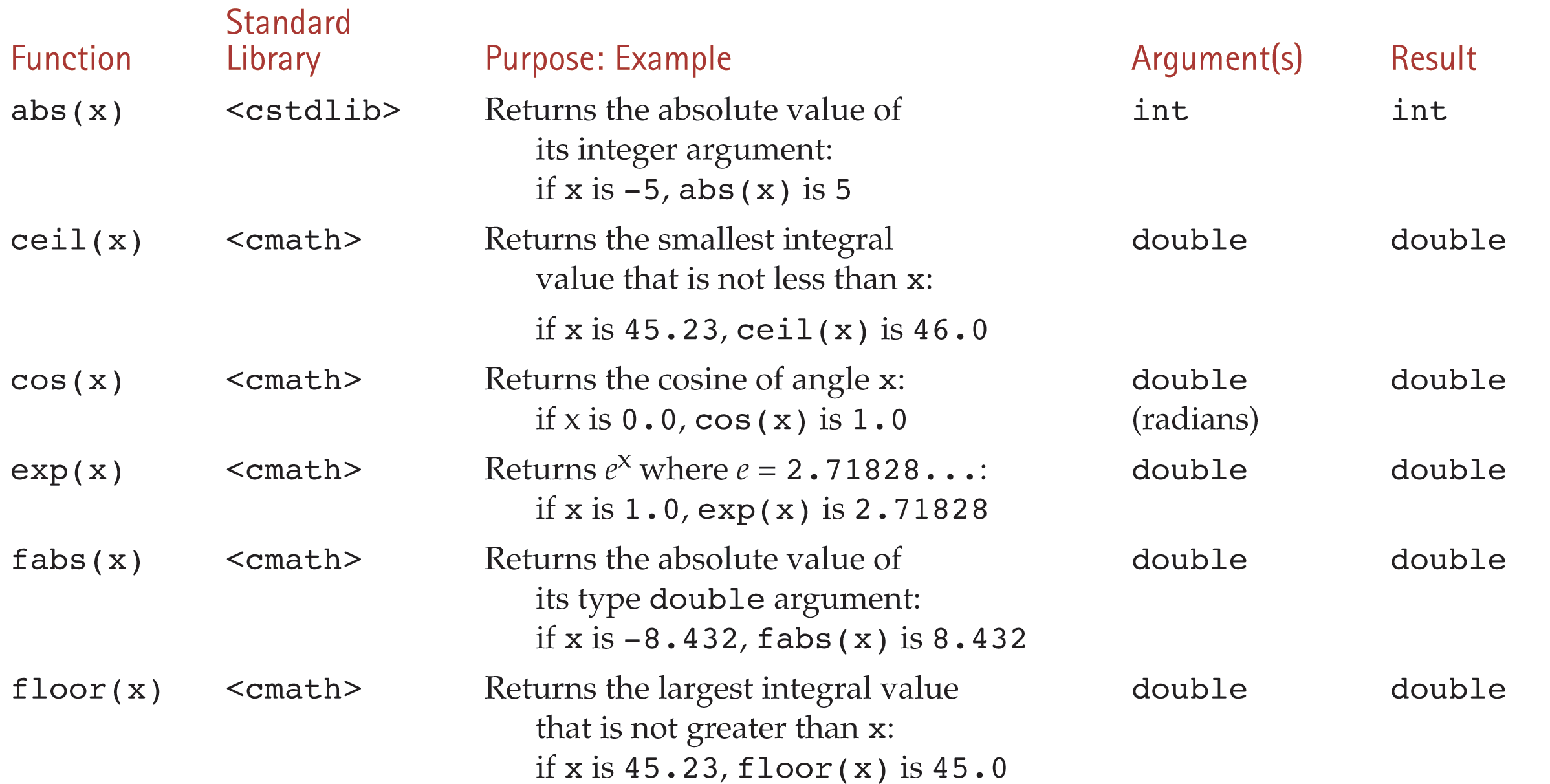 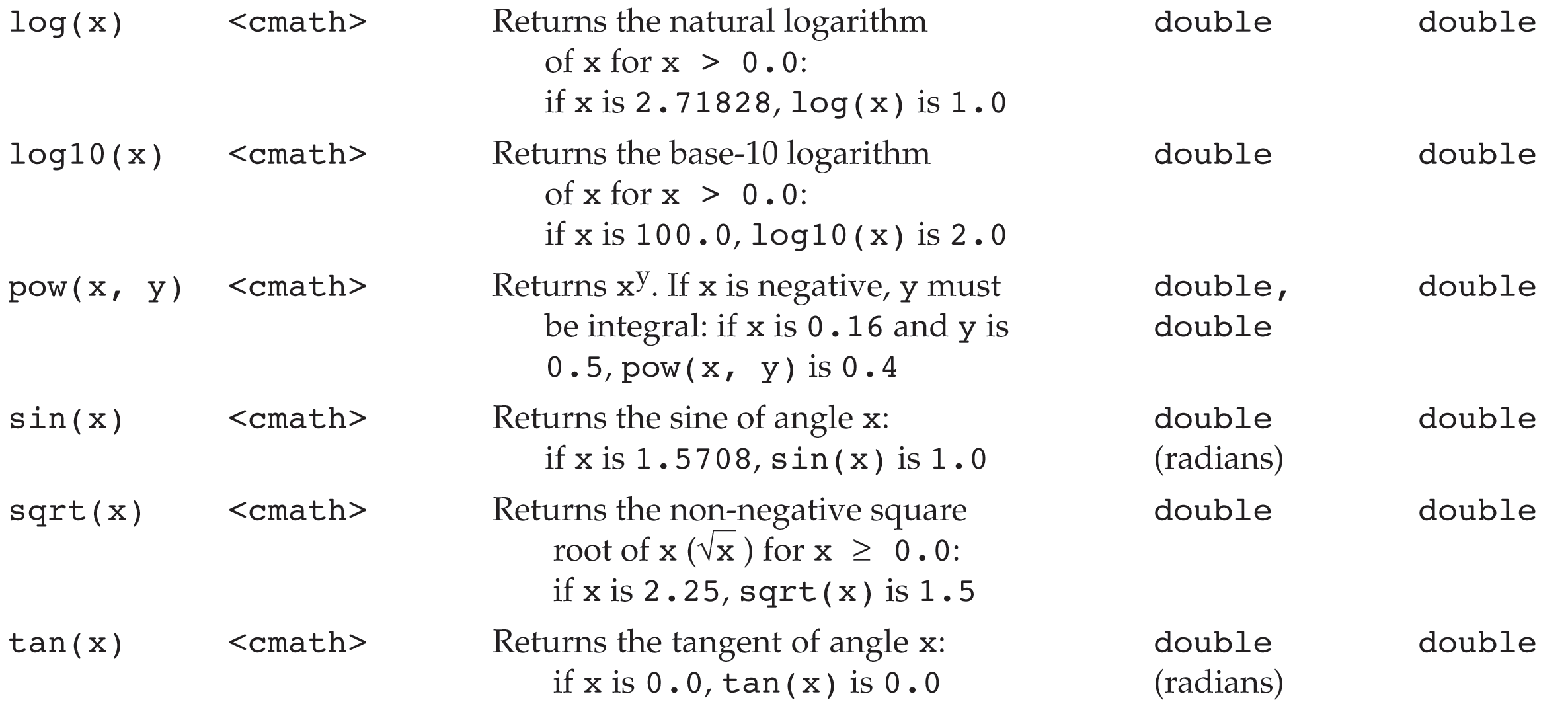 Example

#include <iostream>
#include <cmath>
using namespace std;
int main() {
  cout << "Enter Quadratic coefficients: ";
  double a, b, c;
  cin >> a >> b >> c;
  if ( (a != 0) && (b*b - 4*a*c > 0) ) {
     double radical = sqrt(b*b - 4*a*c);
     double root1 = (-b + radical) / (2*a);
     double root2 = (-b - radical) / (2*a);
     cout << "Roots: " << root1 << " " << root2;
  }
  else {
     cout << "Does not have two real roots";
  }
  return 0;
}
/*
This program computes the volume (in liters) of a six-pack of soda cans and the total volume of a six-pack and a two-liter bottle.
*/

int main()
{
   int cans_per_pack = 6;
   const double CAN_VOLUME = 0.355; // Liters in a can
   double total_volume = cans_per_pack * CAN_VOLUME;

   cout << "A six-pack of 12 cans contains "
      << total_volume << " liters." << endl;

   const double BOTTLE_VOLUME = 2; // Two-liter bottle

   total_volume = total_volume + BOTTLE_VOLUME;

   cout << "A six-pack and a two-liter bottle contain "
      << total_volume << " liters." << endl;

   return 0;
}
Common Error – Omitting Semicolons
Common error
Omitting a semicolon (or two)
Oh No!
1 #include <iostream>
2
3 using namespace std;
4
5 int main()
6 {
7    cout << "Hello, World!" << endl
8    return 0;
9 }
Suppose you (accidentally of course) wrote:
cot << "Hello World!" << endl;


This will cause a compile-time error and the compiler will complain that it has no clue what you mean by cot.The exact wording of the error message is dependent on the compiler, but it might be something like        “Undefined symbol cot”.
Consider this: cout << "Hollo, World!" << endl;
Logic errors or run-time errors are errors in a program that compiles (the syntax is correct), but executes without performing the intended action.
not really an error?
Common Error – Using Undefined Variables
You must define a variable before you use it for the first time.
For example, the following sequence of statements would not
be legal:
double can_volume = 12 * liter_factor;
double liter_factor = 0.0296;


				   ? 			?
Statements are compiled in top to bottom order.When the compiler reaches the first statement, it does not know that liter_factor will be defined in the next line, and it reports an error.
Common Error – Using Uninitialized Variables
Initializing a variable is not required, but there is always a	 value in every variable, even uninitialized ones.Some value will be there, the flotsam left over from some 	previous calculation or simply the random value there	when the transistors in RAM were first turned on.

int bottles; // Forgot to initialize
int bottle_volume = bottles * 2;

	What value would be output from the following statement?

cout << bottle_volume << endl;
// Result is unpredictable
// Unpredictable
Common Error – Unintended Integer Division
It is unfortunate that C++ uses the same symbol:  /for both integer and floating-point division.These are really quite different operations.It is a common error to use integer division by accident.Consider this segment that computes the average of three integers:

cout << "Please enter your last three test scores: "; 
int s1;
int s2;
int s3;
cin >> s1 >> s2 >> s3;
double average = (s1 + s2 + s3) / 3; 
cout << "Your average score is " << average << endl;
   Error
What could be wrong with that?

Of course, the average of s1, s2, and s3 is(s1+ s2+ s3) / 3

Here, however, the / does not mean division in the 
mathematical sense.

It denotes integer division because
both (s1 + s2 + s3)and 3 are integers.
For example, if the scores add up to 14,
the average is computed to be 4.
						WHAT?

Yes, the result of the integer division of 14 by 3 is 4
How many times does 3 evenly divide into 14?
Right!

That integer 4 is then moved into the floating-point
variable average.
So 4.0 is stored.

That’s not what we want!
The remedy is  to make the numerator or denominator into a floating-point number:

double total = s1 + s2 + s3;
double average = total / 3;

	or

double average = (s1 + s2 + s3) / 3.0;
Common Error – Unbalanced Parentheses
Consider the expression
		(-(b * b - 4 * a * c) / (2 * a)
	
	 What is wrong with it?
?
The parentheses are unbalanced.This is very common with complicated expressions.
Common Error – Roundoff Errors
This program produces the wrong output:

#include <iostream>
using namespace std;
int main()
{
   double price = 4.35;
   int cents = 100 * price;
			// Should be 100 * 4.35 = 435
   cout << cents << endl;
			// Prints 434!
   return 0;
}

Why?
Common Error – Roundoff Errors
In the computer, numbers are represented in the binary number system, not in decimal.

In the binary system, there is no exact representation for 4.35, just as there is no exact representation for ⅓ in the decimal system.
The representation used by the computer is just a little less than 4.35, so 100 times that value is just a little less than 435.

The remedy is to add 0.5 in order to round to the nearest integer:
		int cents = 100 * price + 0.5;